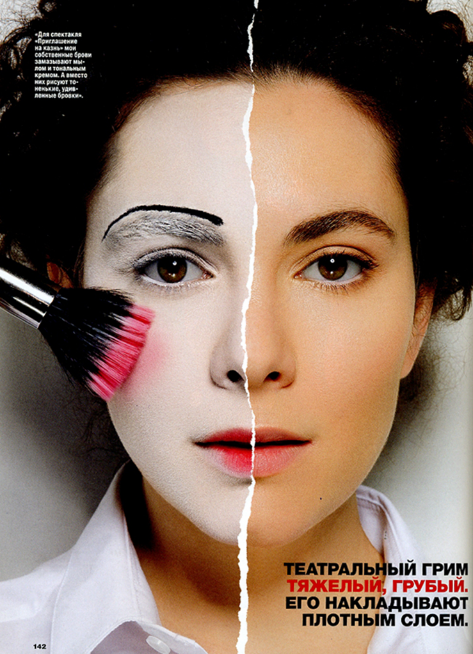 Театральный ГРИМ
Объединение «Театр+Мы»
педагог дополнительного образования 
И.Н.Бондарь 
«Москаленский ДДТ»
.
Грим – искусство изменения внешности актёра, с помощью гримировальных красок, пластических и волосяных наклеек, парика, причёски и тд.
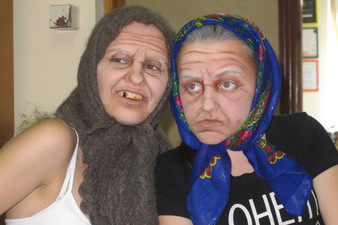 Выполняем грим «состаривание» живописным методом. Используем краски, для имитации объёма, нужные впадины и выпуклости просто рисуем на лице меняя цвет кожи.
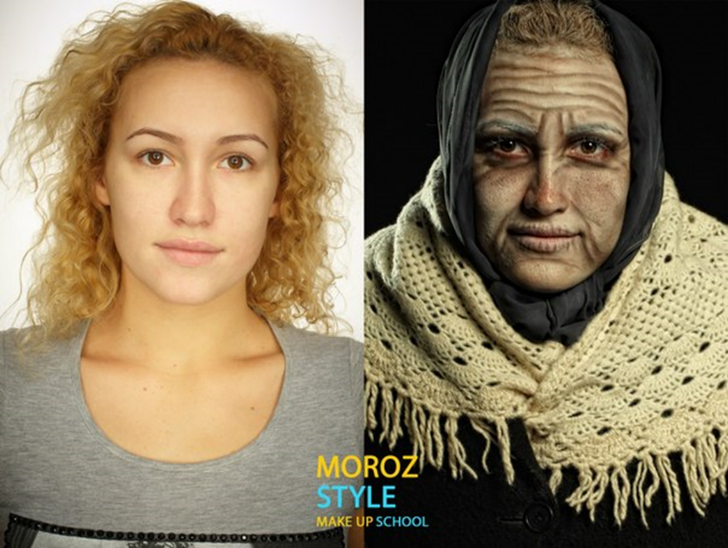 Приступаем к гримированию. Наносим питательный крем на лицо.
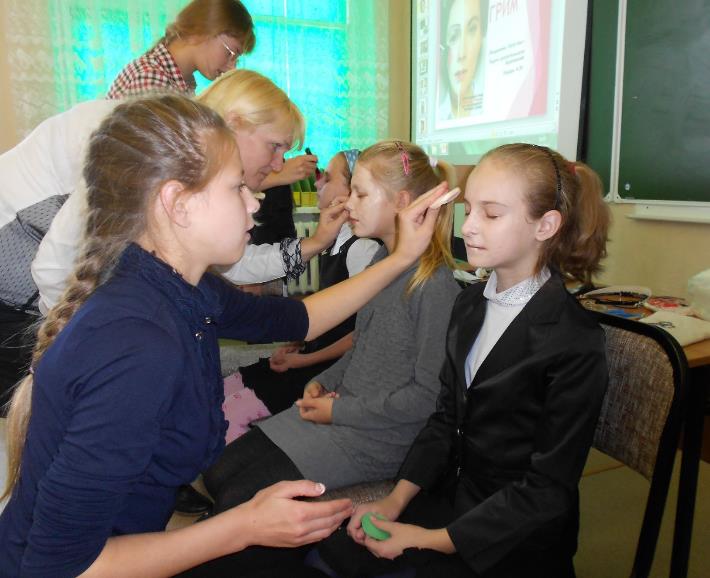 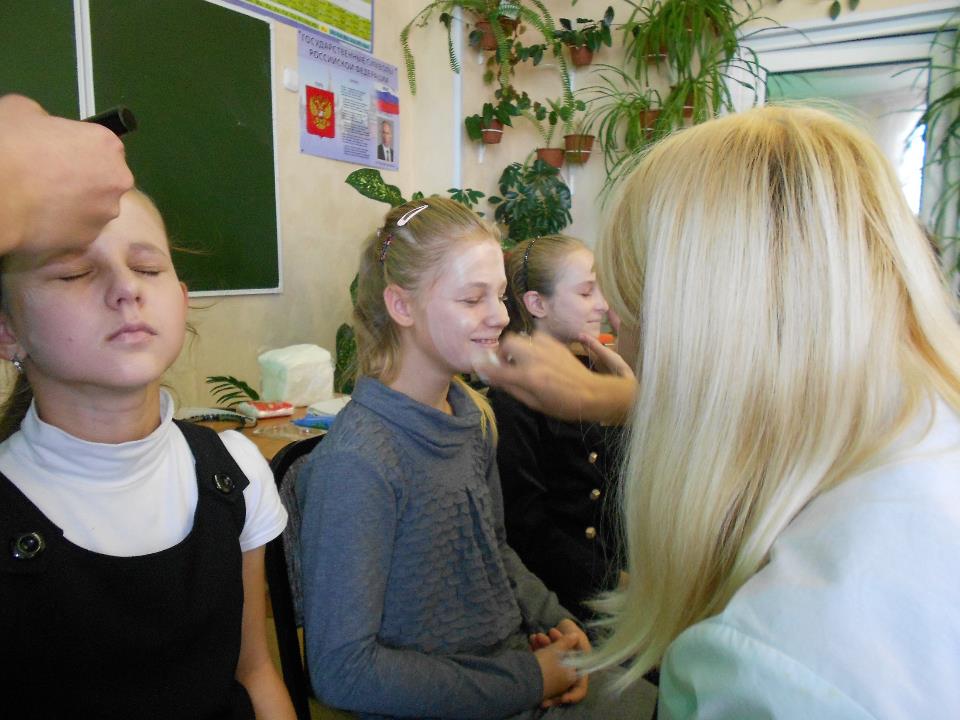 Наносим на лицо основу - тональный крем, с помощью поролонового спонжа или кисти.
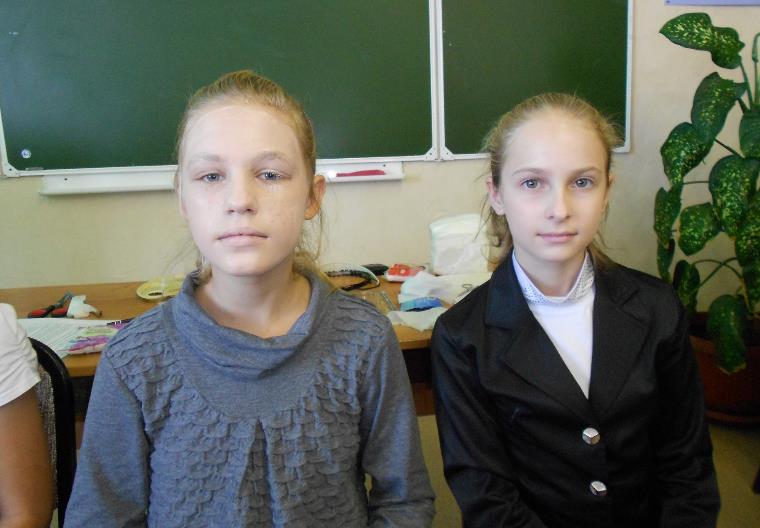 А теперь рисуем всё что мы захотим, точнее то что нам нужно для роли актёра. В данном случае мы хотим состарить наших актёров и будем рисовать им морщинки. На слайде смотрим где должны располагаться морщинки и складочки.
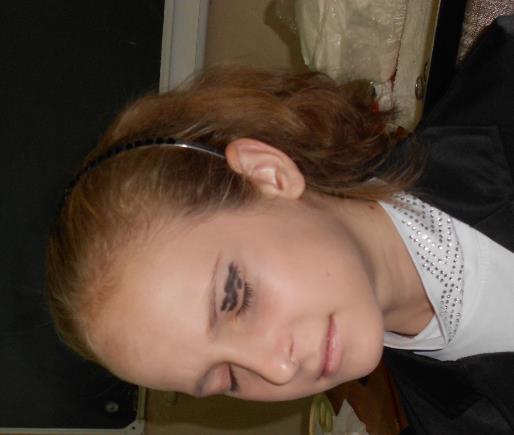 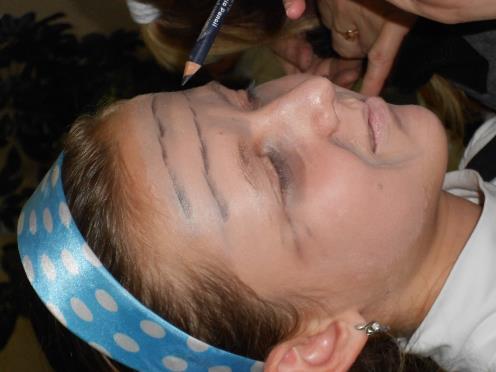 Область вокруг глаз и другие впадины немного затемняем черным карандашом и растушёвываем.
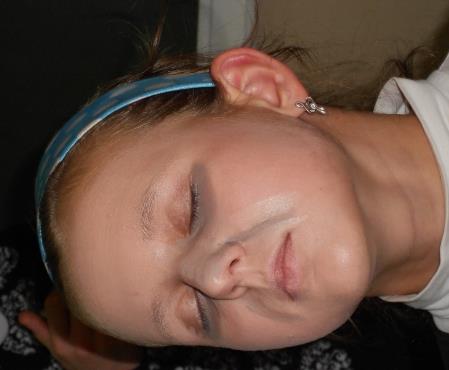 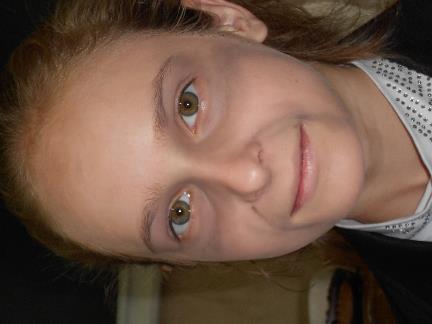 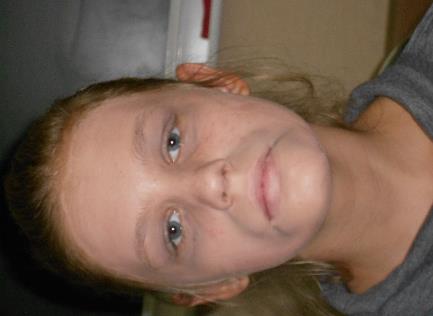 Далее рисуем тёмные полоски -морщинки косметическим карандашом – чёрным или коричневым.
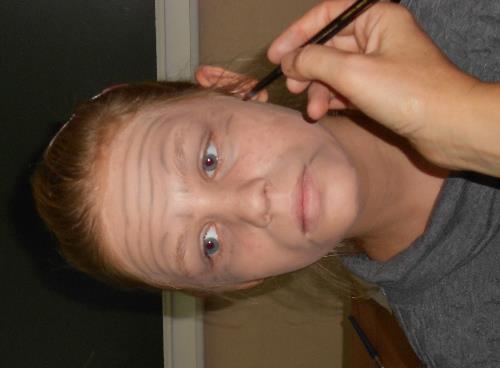 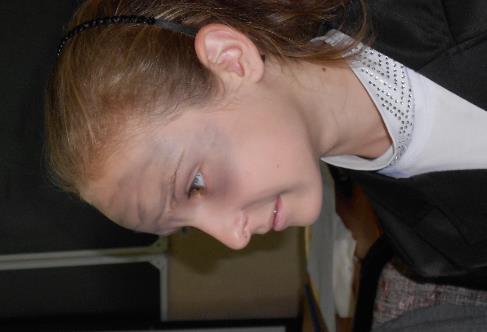 Растушёвываем края полосок кистью.
 Можно припудрить грим для крепости.
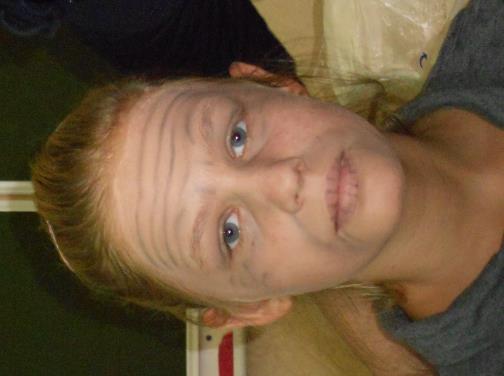 Выполнение грима закончено. Можно полюбоваться своим произведением.
Вот такие старушки у на получились.
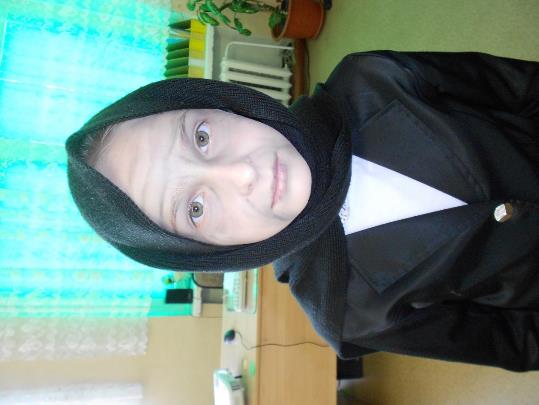 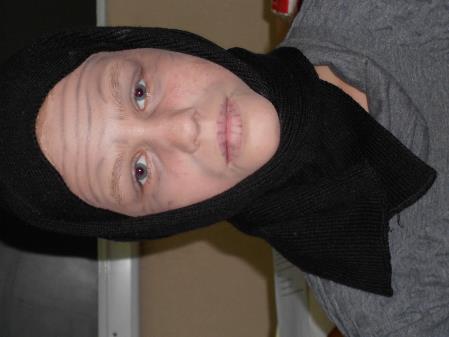 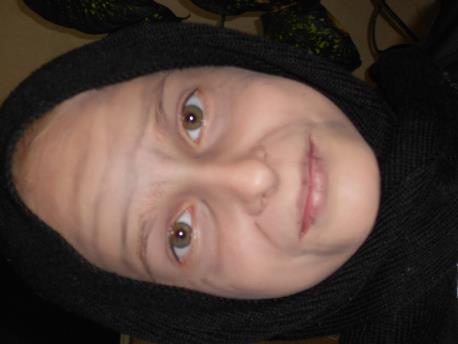 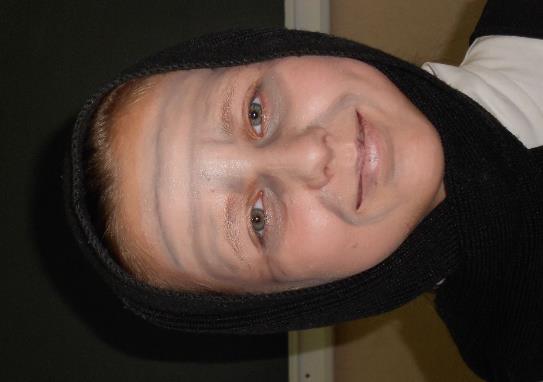 Желаем вам творческих успехов.